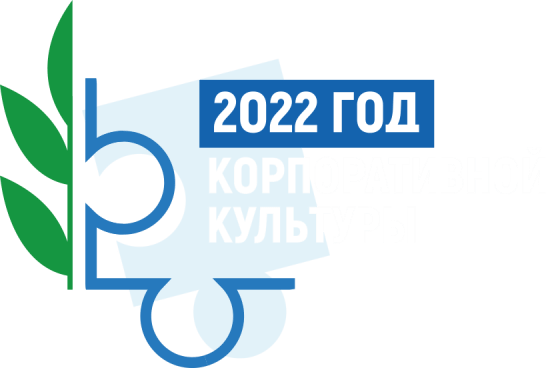 Комитет Самарской областной организации Профсоюза работников народного образования и науки Российской Федерации
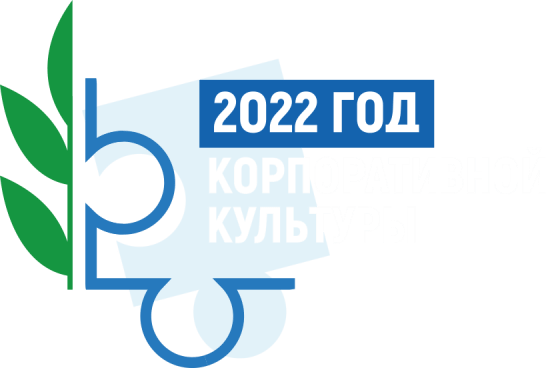 31 вид деятельности
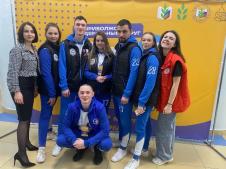 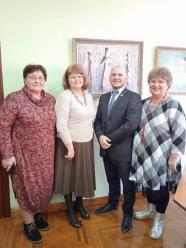 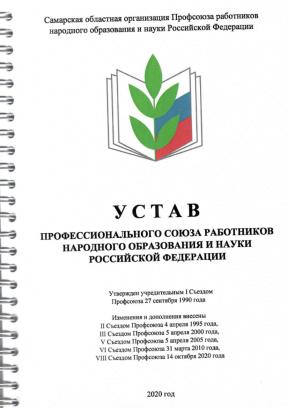 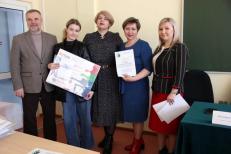 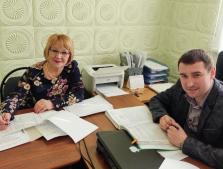 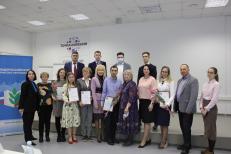 (принят 14 октября 2020 года)
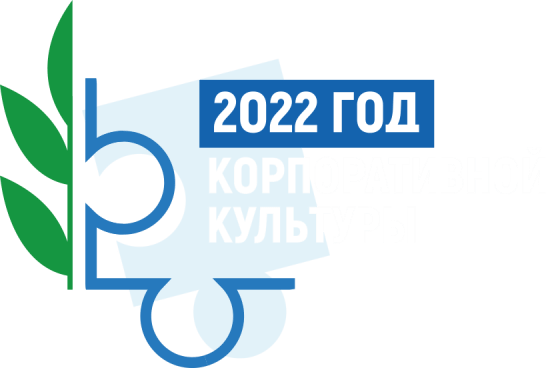 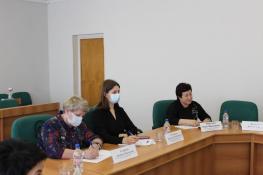 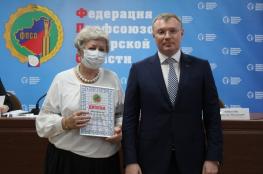 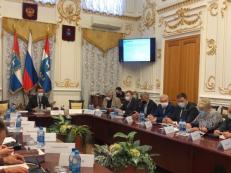 А.В.Гудкова, председатель Самарской областной организации профсоюза работников народного образования и науки Российской Федерации является:
членом Центрального Совета и исполнительного комитета Общероссийского Профсоюза образования;
 председателем комиссии по вопросам повышения профессионального уровня педагогических работников Центрального Совета Общероссийского Профсоюза образования;
членом регионального совета по реализации ПНП «Образование» при Правительстве Самарской области;
членом коллегии Министерства образования и науки Самарской области;
членом аттестационной комиссии и аккредитационной комиссии Министерства образования Самарской области;
членом трехсторонних областной и городской комиссий по урегулированию социально-трудовых отношений по экономическим вопросам;
членом общественной комиссии по образованию и науке при комитете Самарской Губернской Думы;
членом общественного совета при Министерстве образования и науке Самарской области;
постоянно приглашенный на  Комитет по образованию и науке Самарской Губернской Думы;
членом Совета ректоров;
членом Президиума Областного союза «Федерация Профсоюзов Самарской области;
заместителем председателя жюри 11 областных конкурсов, в том числе таких как: «Учитель года», «Воспитатель года» «Сердце отдаю детям»;
- членом областного Союза женщин, организационного комитета «Женщина года» и др.
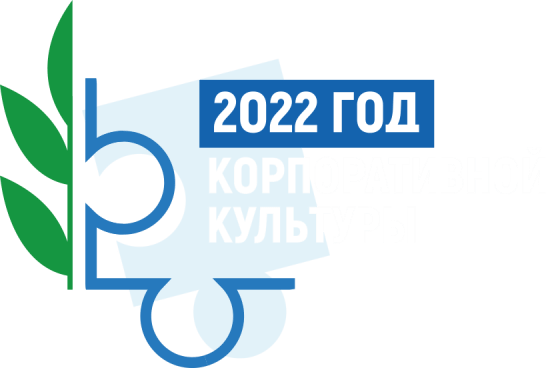 На 1 января 2022 года
64 территориальные организации
1141 первичная профсоюзная организация
80 382 члена Профсоюза (общий охват 72,8%)
7195
неработающий пенсионер
26495
обучающихся (студентов)
4       6        6         9           2
работающих
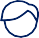 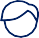 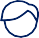 Показатели эффективности
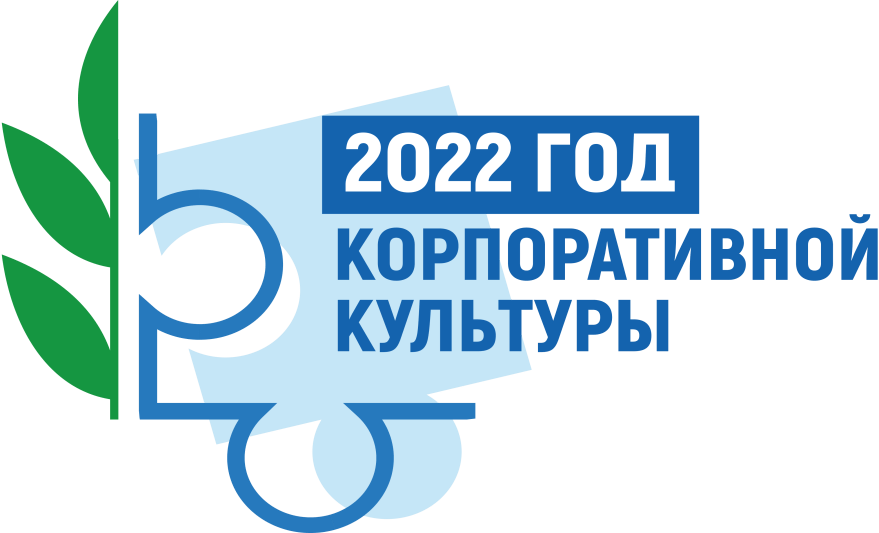 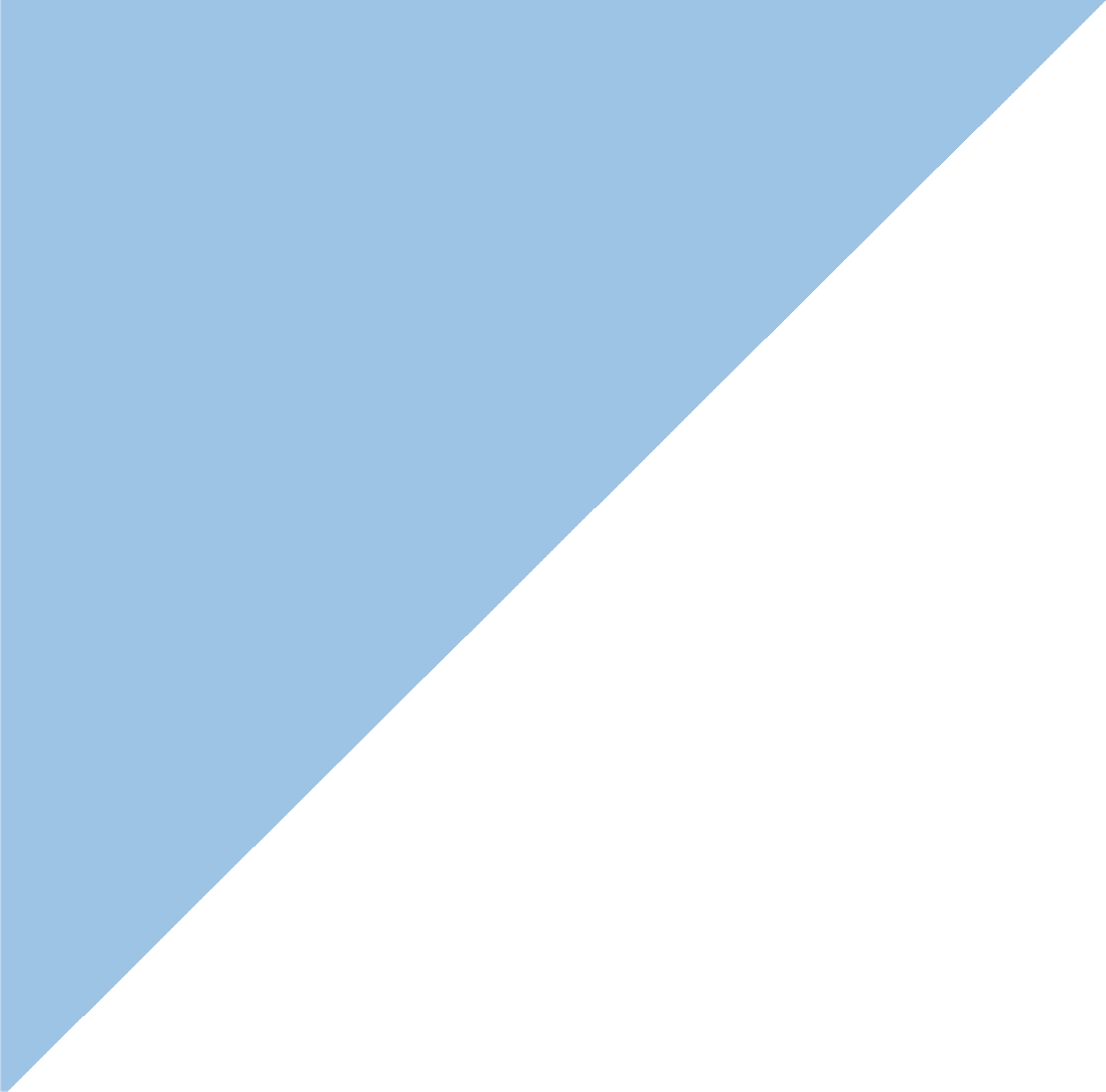 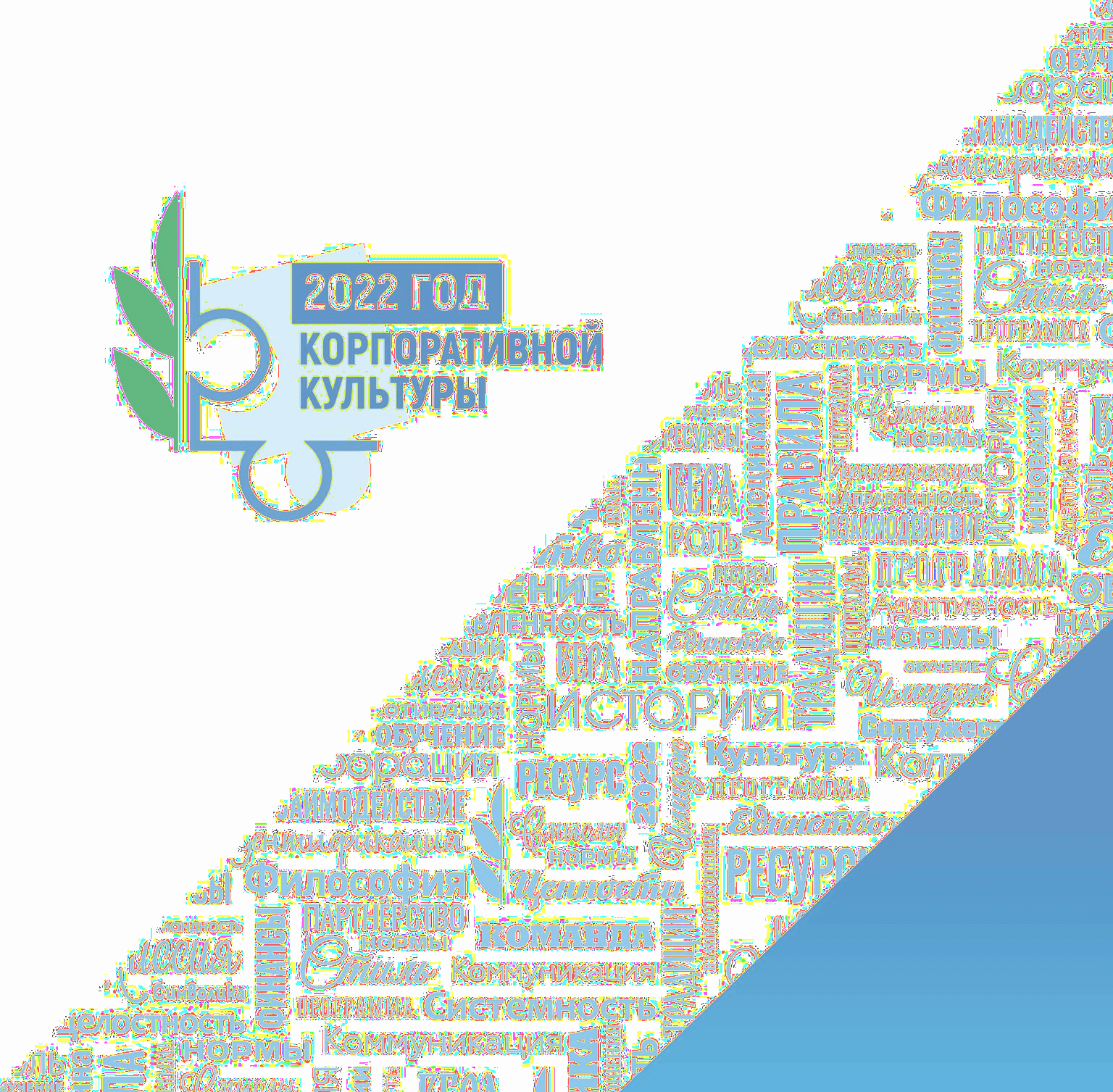 охват профсоюзным членством на уровне или выше среднего по областной организации Профсоюза (72,8%)
в 30 территориальных
 организациях
15
новых первичных профсоюзных организаций
профсоюзных организаций со 100% профсоюзным членством, на уровне прошлого года
18,7 % (214)
Эффективность АИС
«Единый реестр Общероссийского Профсоюза образования»
Реестр Общероссийского Профсоюза образования
Учет членов Профсоюза и электронный профсоюзный билет единого образцы Уменьшение бумажного документооборота и его автоматизация Автоматизация отчетностей организаций Профсоюза
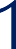 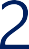 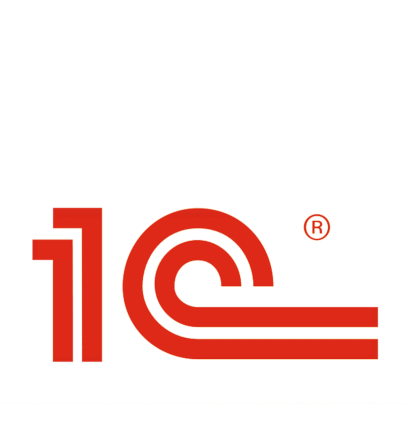 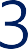 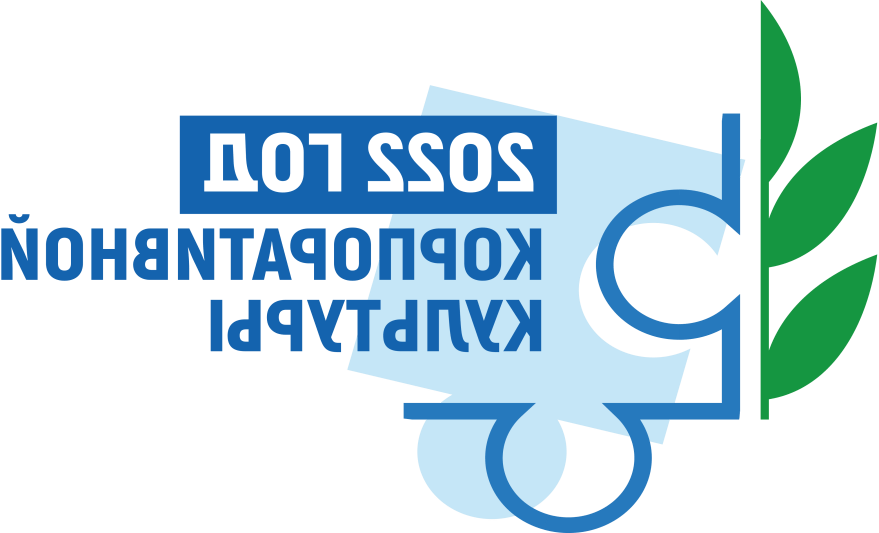 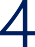 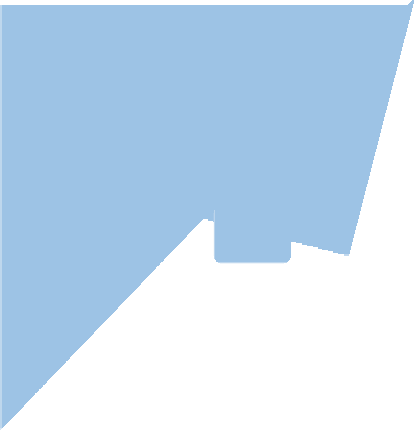 Информирование, опросы (тестирование)
Нормативно-справочная информация
А И С
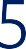 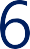 Мобильная версия АИС
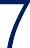 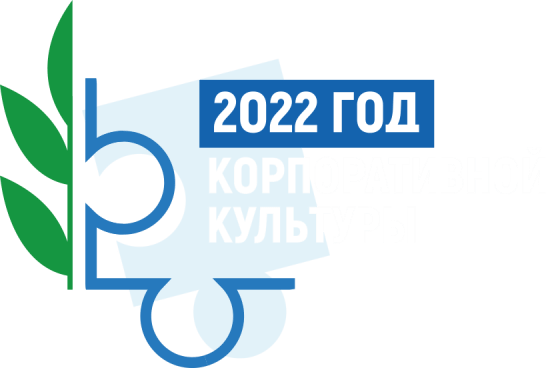 Профсоюзные организации (территориальные) с охватом профчленства менее 50%
- Первичная профсоюзная организация сотрудников Тольяттинского Государственного университета Профсоюза работников народного образования и науки РФ самарской области - 16,9%;
- Безенчукская районная организация Профсоюза работников народного образования и науки РФ - 31%;
- Клявлинская районная организация Профсоюза работников народного образования и науки РФ Самарской области - 32,5%;
- Первичная профсоюзная организация сотрудников и студентов Чапаевского Губернского колледжа Профсоюза работников народного образования и науки РФ - 36,3%;
- Шигонская районная организация Профсоюза работников народного образования и науки Российской Федерации - 41,4%;
- Красноглинская районная организация Профсоюза работников народного образования и науки РФ - 49,5%;
- Сергиевская районная организация Профсоюза работников народного образования и науки РФ - 49,7%.
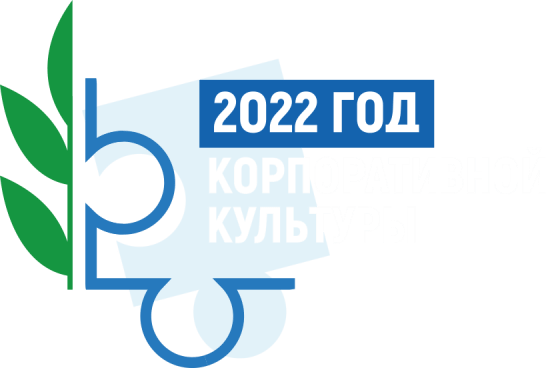 Рейтингование территориальных организаций Профсоюза и первичных профсоюзных организаций с правами территориальной
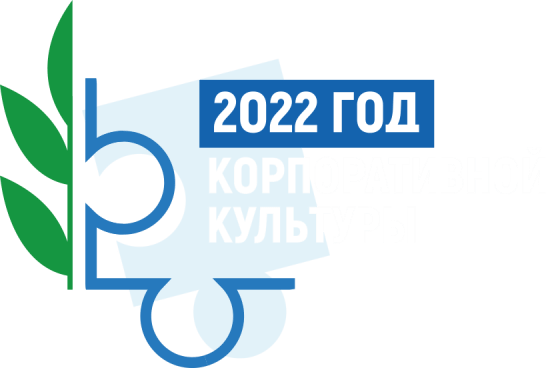 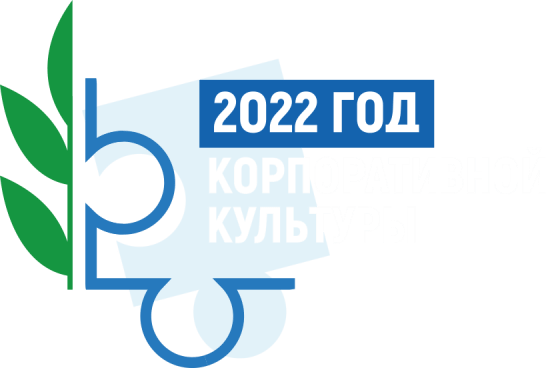 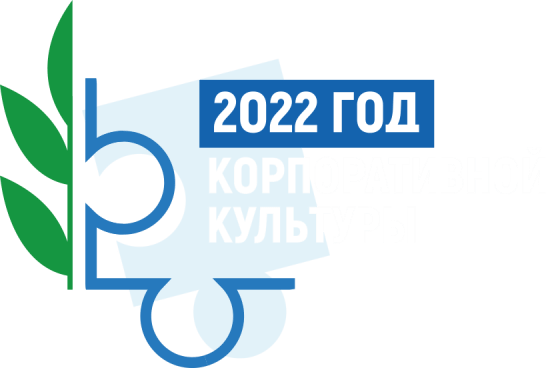 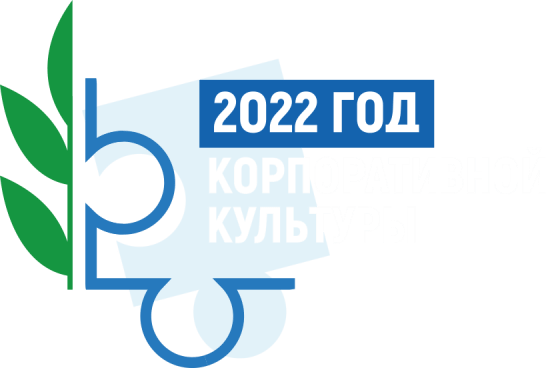 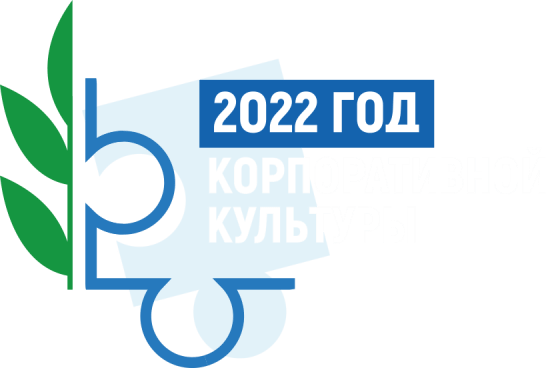 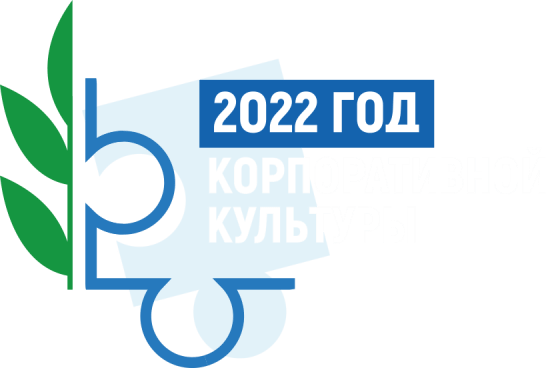 Организации, которые имеют охват 90% и более
1. ППО Отрадненского нефтяного техникума – 100,0%;
2. Большечерниговская районная общественная организация Профсоюза работников народного образования и науки РФ - 98,4%;
3. Профсоюзная организация студентов Самарского государственного экономического университета Профсоюза работников народного образования и науки РФ – 98,3%;
4 Первичная профсоюзная организация студентов Поволжской государственной социально-гуманитарной академии Профсоюза работников народного образования и науки РФ – 98,0%;
5. Первичная профсоюзная организация Самарского управления министерства образования и науки Самарской области Профсоюза работников народного образования и науки РФ – 97,5%;
6. Профсоюзная организация городского округа Сызрань Профсоюза работников народного образования и науки РФ – 93,0%;
7. Профсоюзная организация студентов Самарского Технического университета Профсоюза работников народного образования и науки РФ – 92,5%;
8. Кинельская городская организация Профсоюза работников народного образования и науки РФ – 91,8%;
9. Новокуйбышевская городская организация Профсоюза работников народного образования и науки РФ – 91,4%;
10. Волжская районная организация Профсоюза работников народного образования и науки Российской Федерации – 91,3%.
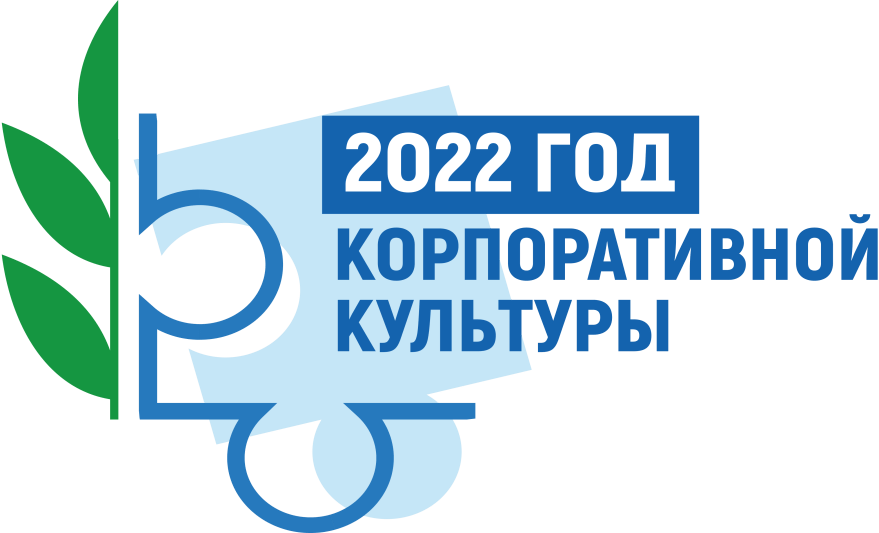 Причины, влияющие на численность членов профсоюза
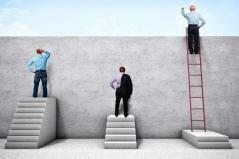 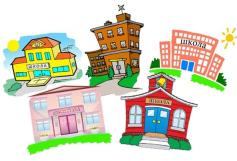 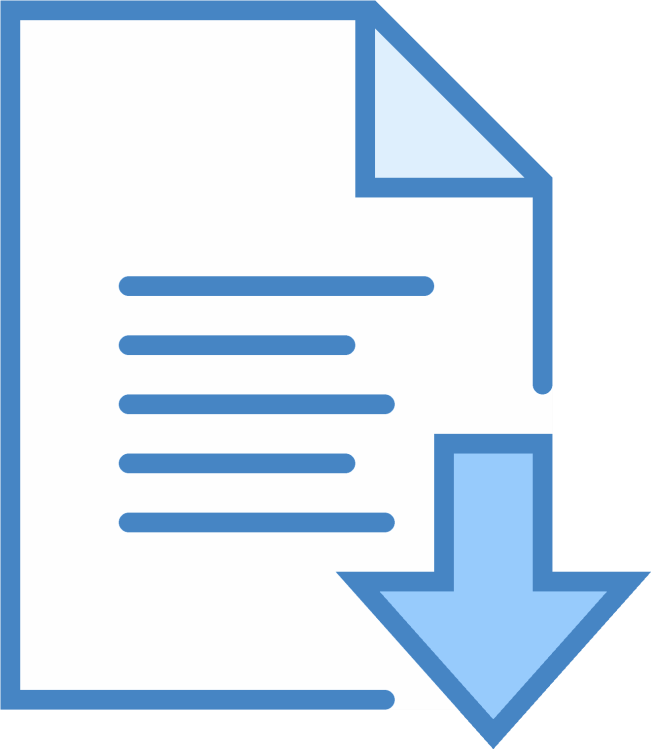 Распоряжение Губернатора Самарской области от 27.03.2019 №149-р
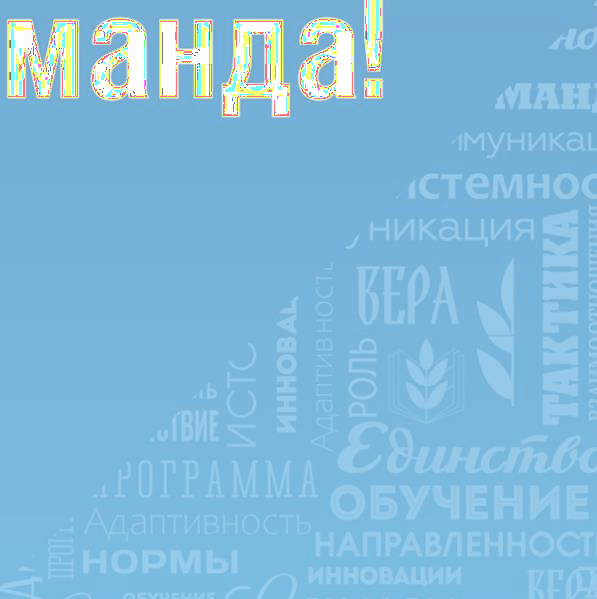 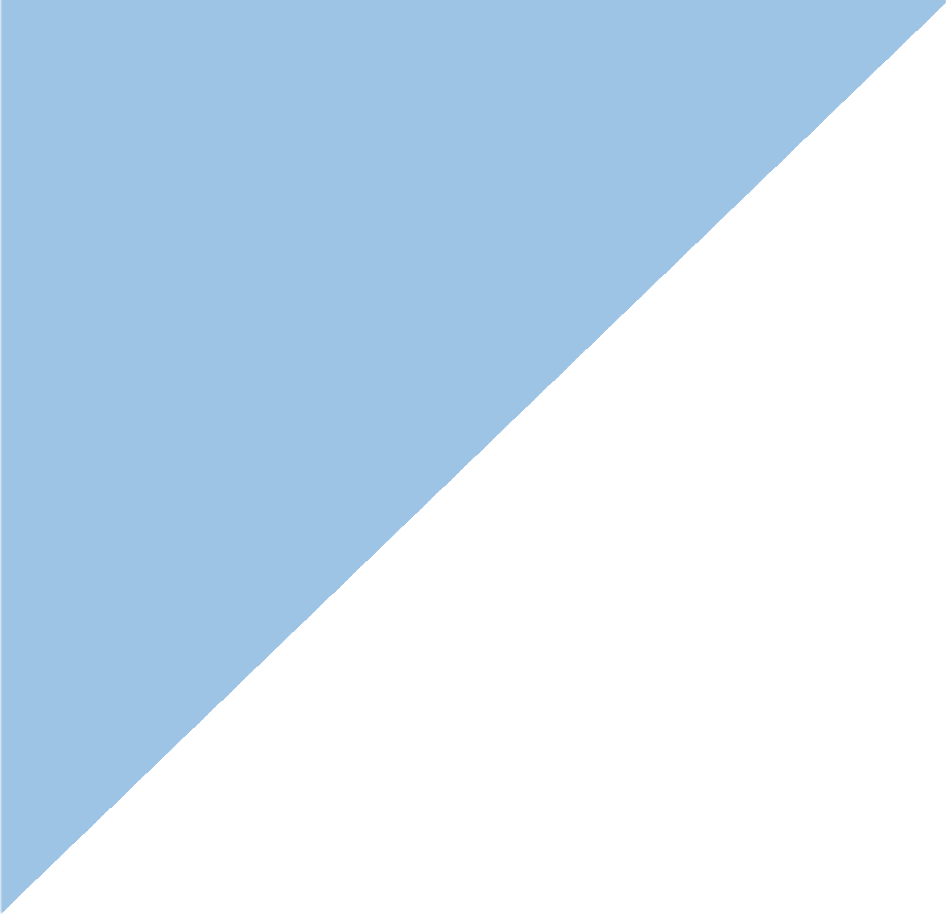 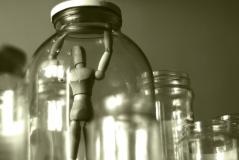 «О мерах по обеспечению развития социального партнерства в сфере труда на территории Самарской области»
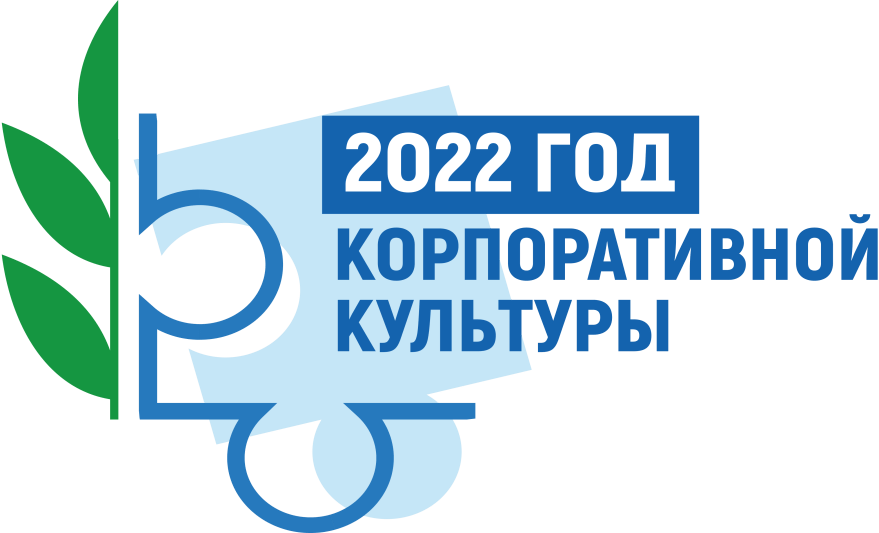 - Приоритетные направления деятельности Общероссийского Профсоюза образования  на 2020-2025 годы
- Федеральные проекты «Цифровизация Общероссийского Профсоюза образования», «Профсоюз – территория здоровья» и «Профсоюзное образование»
- Декларация Профессионального союза работников народного образования и науки Российской Федерации на 2020-2025 годы
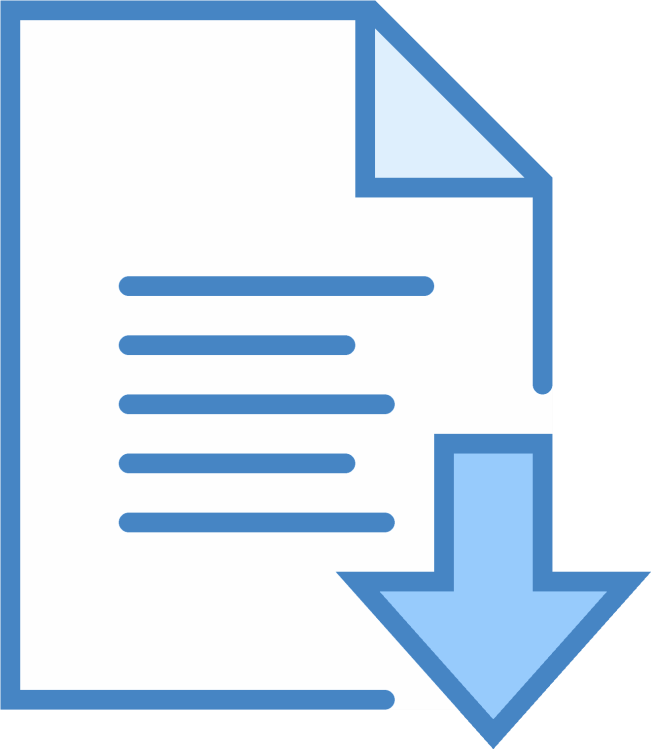 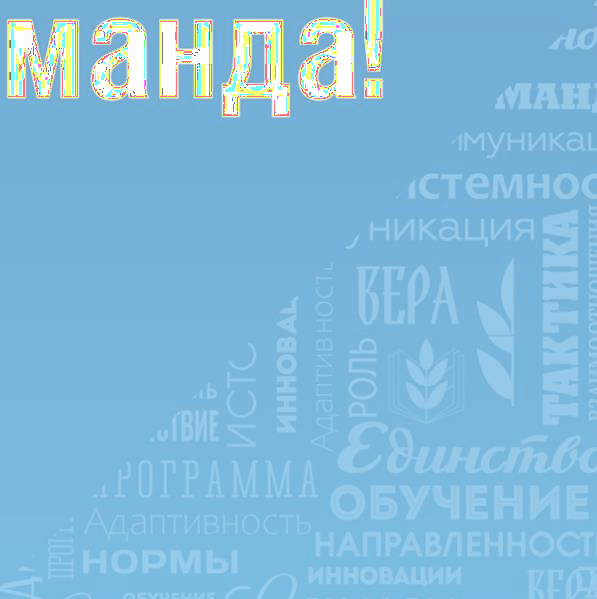 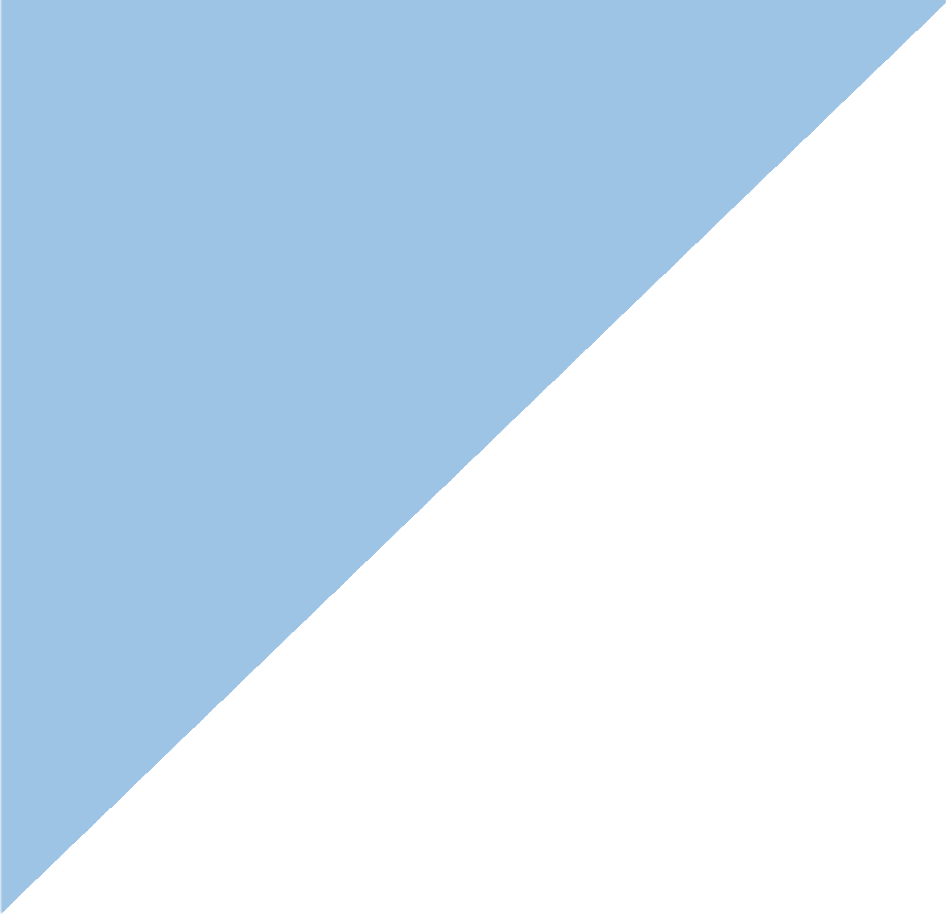 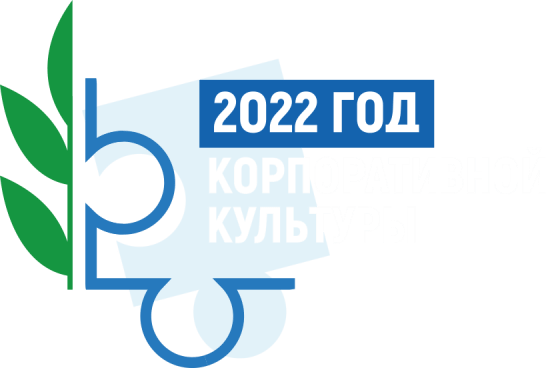 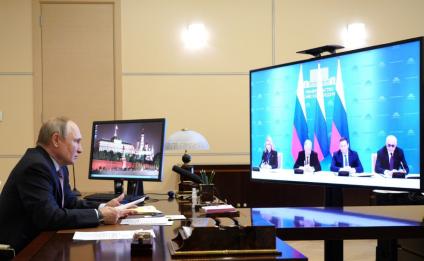 «Государство – на всех уровнях – обязано оказывать содействие профсоюзным организациям в отстаивании трудовых прав граждан»
В.В.Путин
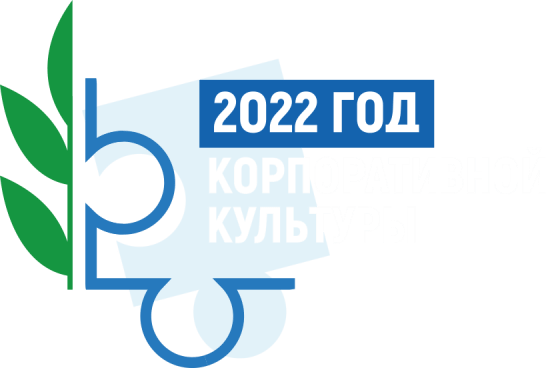 Но самое главное для нас и сейчас, и в будущем – уделить особое внимание не просто вовлечению работника/студента в Профсоюз, а вовлечь их в решение проблем и развитие образования региона через профсоюзную деятельность.
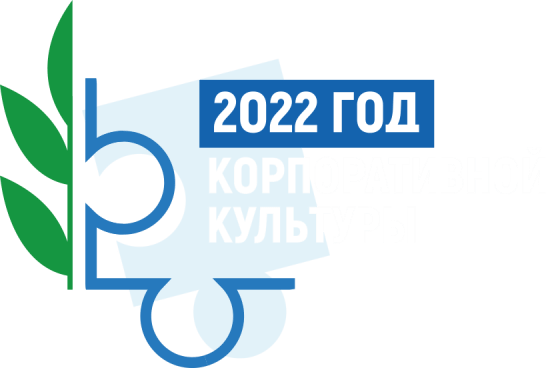 Социальное партнерство
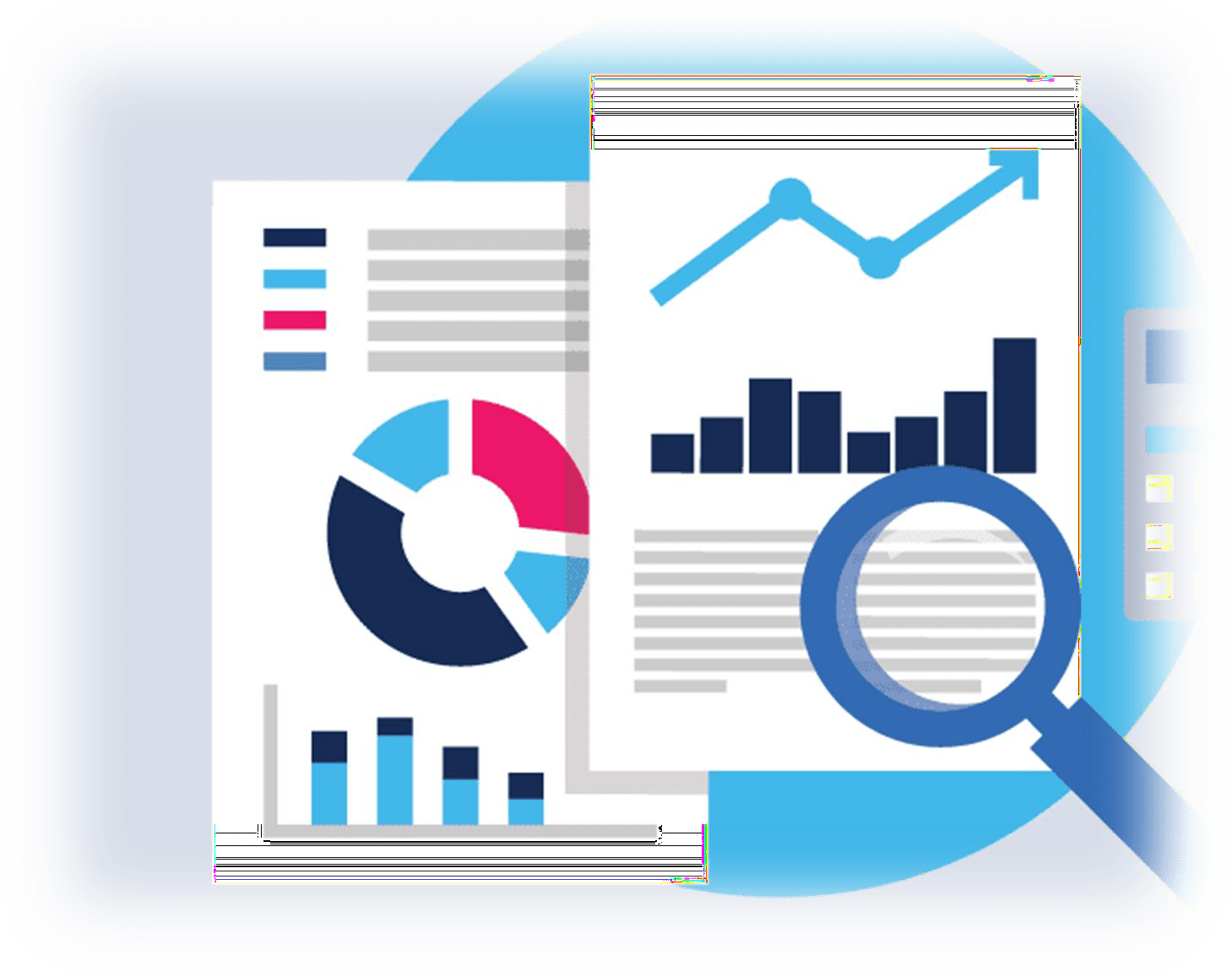 - принятие нормативно-правовых актов
 - инициирование проверки правильности начисления заработной платы в образовательных организациях
реализация совместного проекта «Образование: взгляд в будущее»
внедрение новых форм деятельности по развитию профориентационной работы, закреплению кадров и поддержки членов Профсоюза-работников отрасли «Образование»
закрепление и поддержка педагогов через обеспечение их жильем
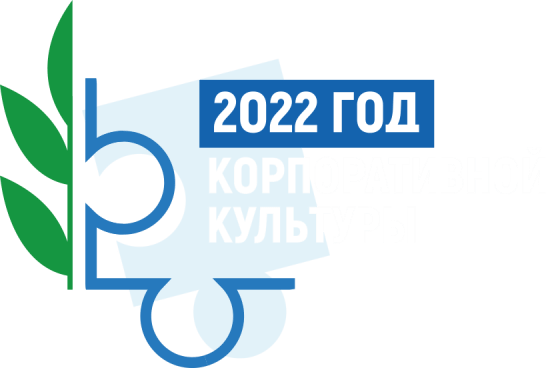 Молодежная политика
совета молодых ученых при вузах
советов «Наставник»
советов
 молодых педагогов
4
40
45
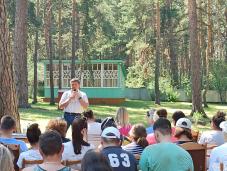 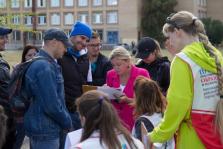 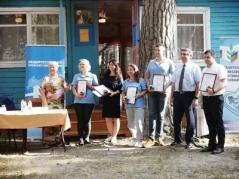 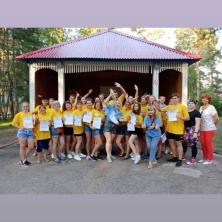 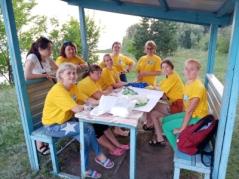 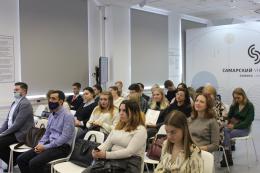 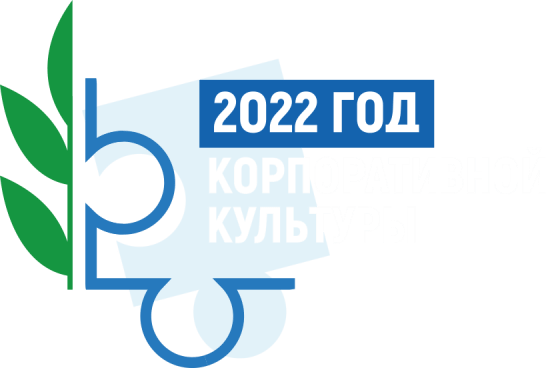 Экономическая эффективность от коллективно-договорной кампании в 2021 году 922 млн, 
из них 774 млн – вузы
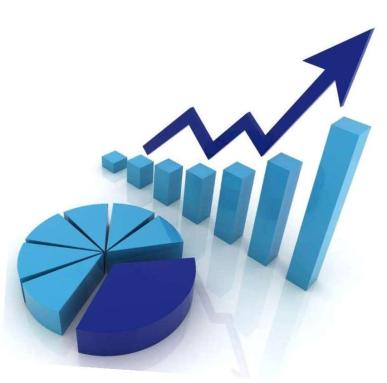 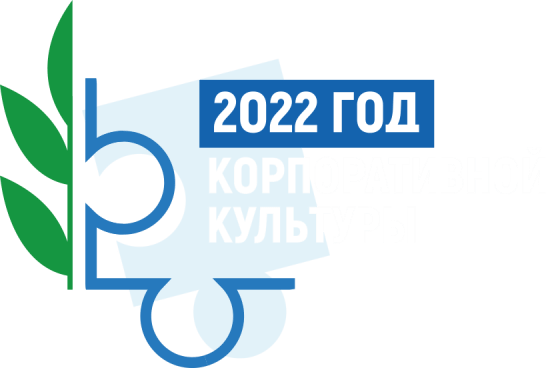 Правовая инспекция
Оказана правовая помощь на сумму 10.700.000 рублей, из них: 
- 2.100.000 рублей – судебная защита,
- 8.595.000 рублей – консультативная помощь.
499 школ профактива
 и постоянно действующих семинаров
Семинар-обучение на борту теплохода «Алексей Толстой»
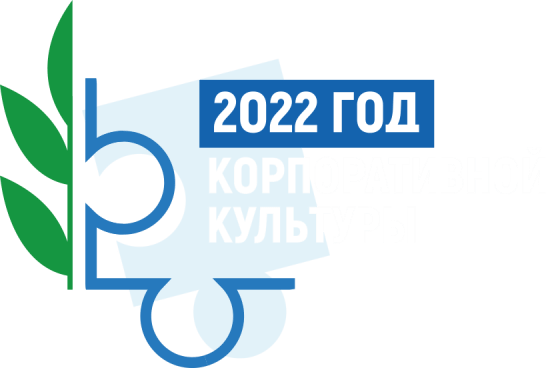 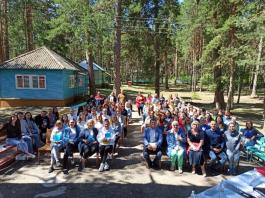 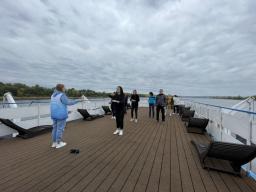 Изучено более 55 тем
65 выступлений
150 человек
Проведены заседание
 совета молодых педагогов
 и День Председателя
Прошли обучение всего 5262 человека
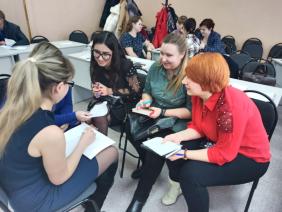 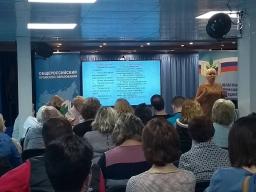 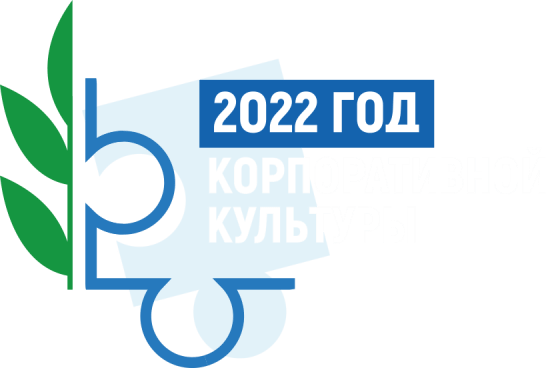 Конкурсы профессионального мастерства
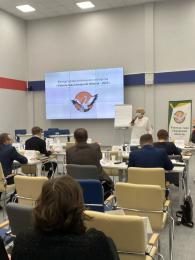 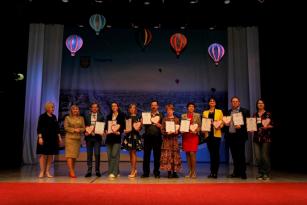 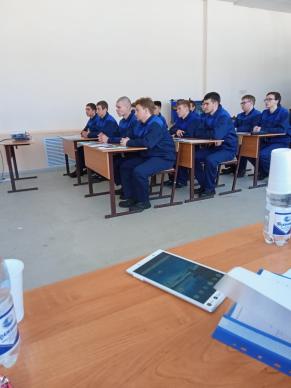 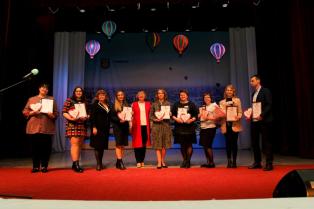 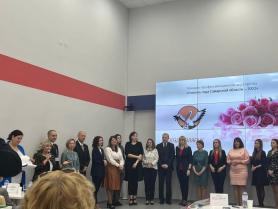 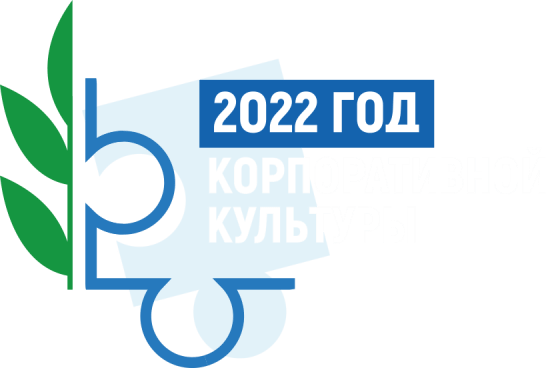 Проекты по профилактике эмоционального выгорания
- Комсомольская районная организация профсоюза г.о. Тольятти
 совместно с ГБУ «Психолого-педагогический центр» начала 
работу по реализации проекта, выигранного в конкурсе 
грантов областной организации, «Деятельность в области 
психоэмоциональной разгрузки работников образования»;
Первичная профорганизация работников ТГУ;
Первичная профорганизация работников СГСПУ.
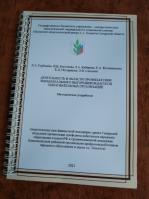 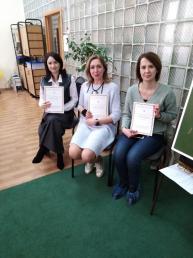 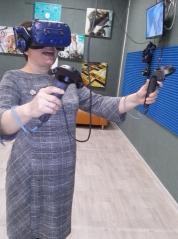 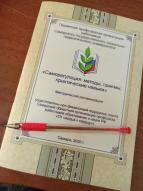 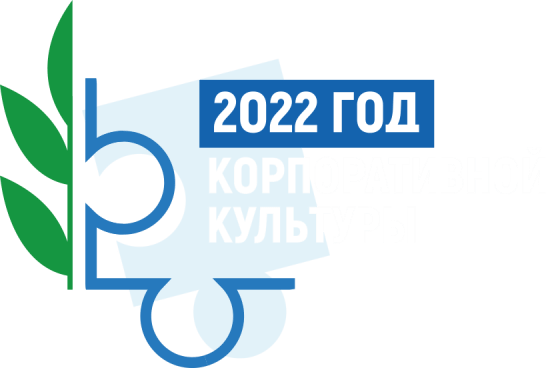 Информационная работа
Карточка Самарской областной организации Профсоюза образования
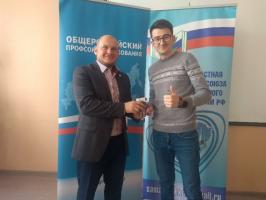 Вручение призов по итогам
 конкурса-розыгрыша
Сайт областной организации Профсоюза образования в 2020 году, в 2021 году – ПОБЕДИТЕЛЬ областного
 конкурса ФПСО «Лучший сайт областной организации»

Областная организация Профсоюза образования – ПОБЕДИТЕЛЬ областного конкурса ФПСО
 «Лучшая информационная работа в 2021 году»
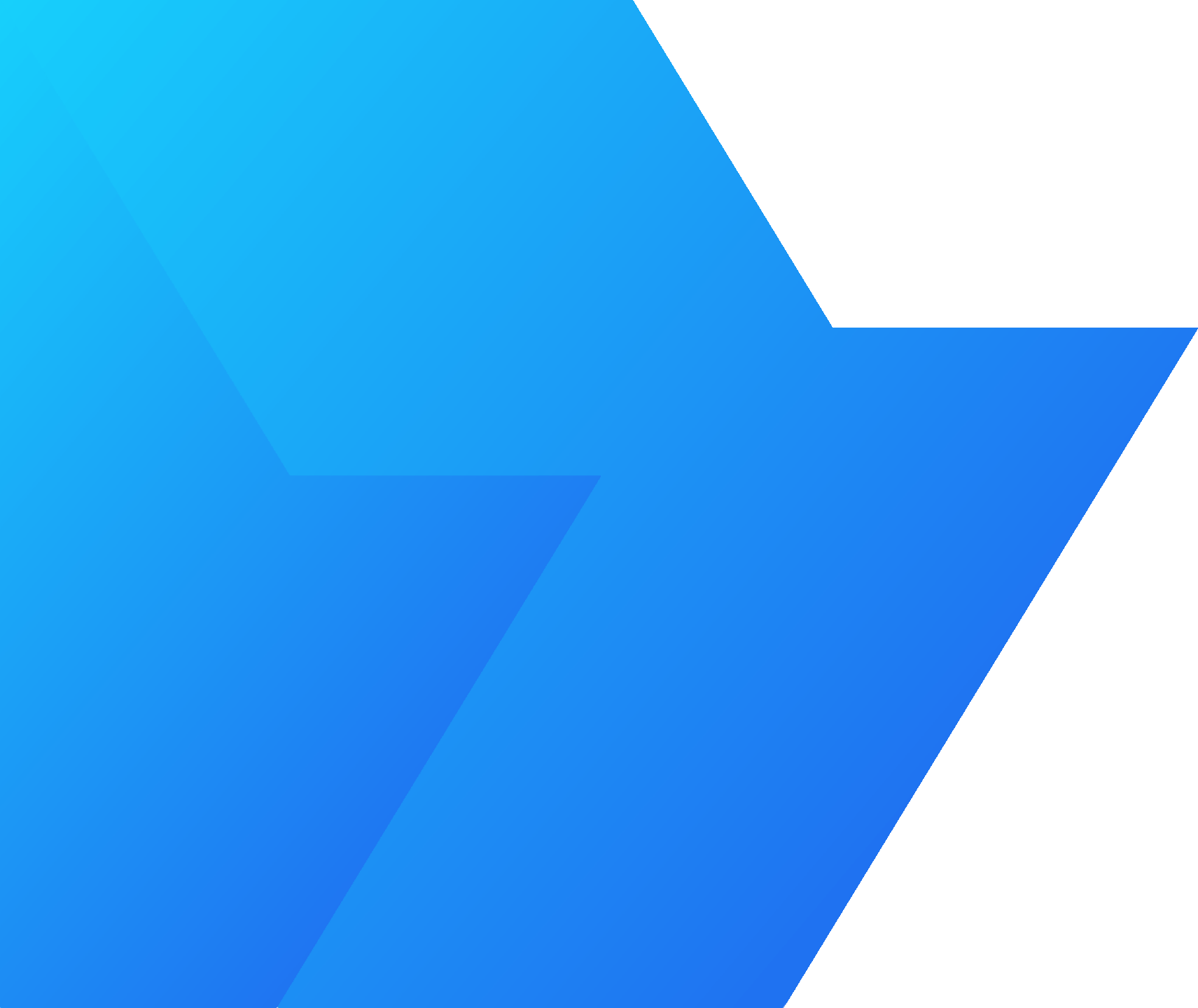 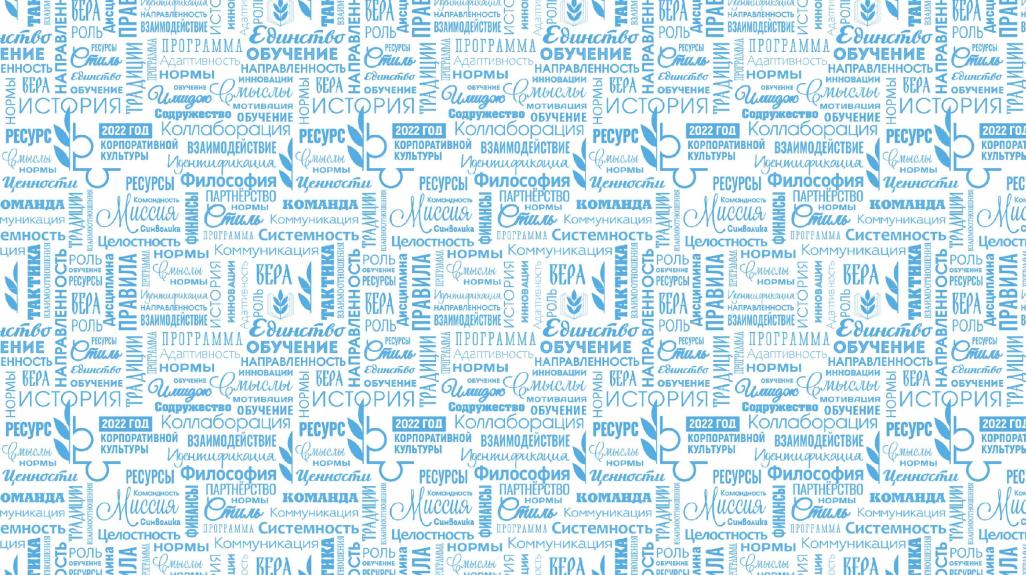 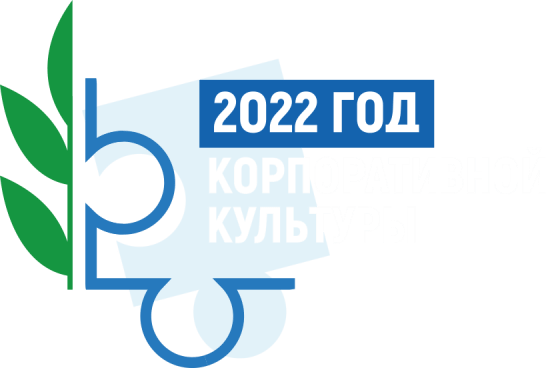 Будущее начинается сегодня!